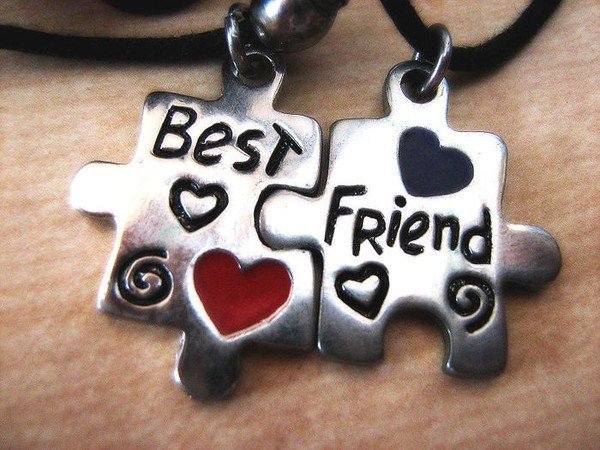 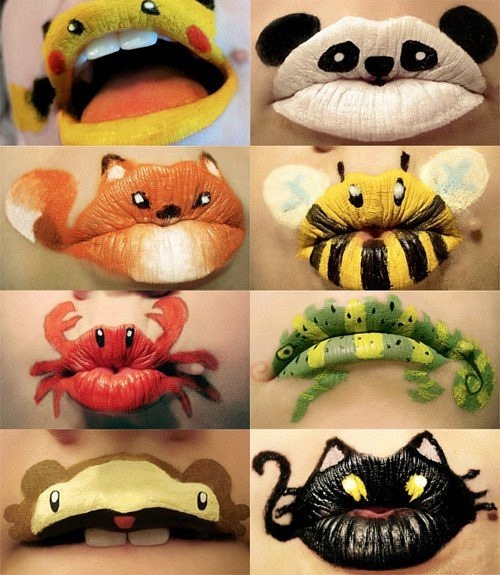 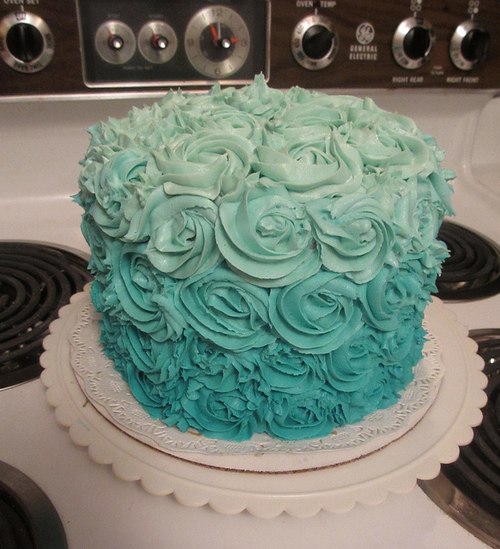 Види дизайну
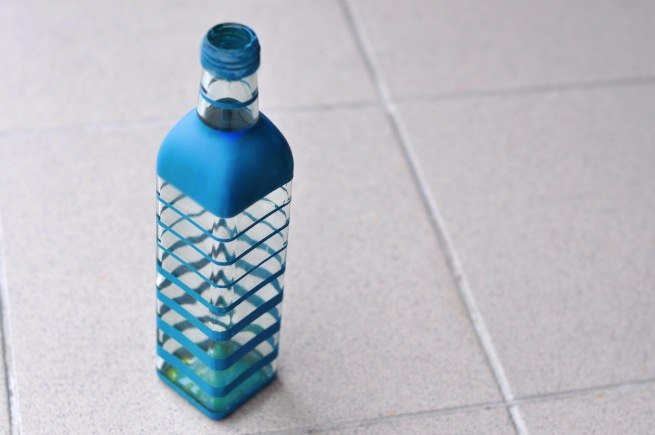 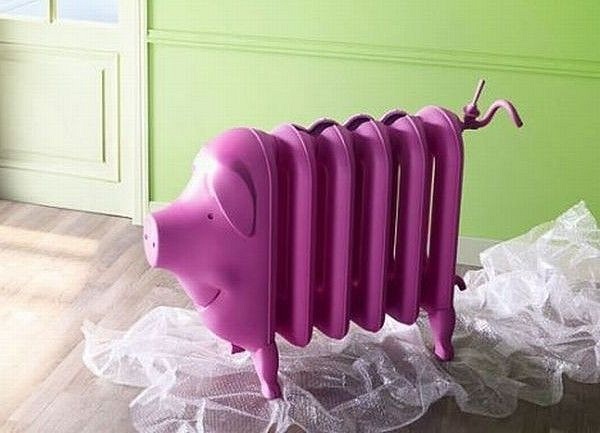 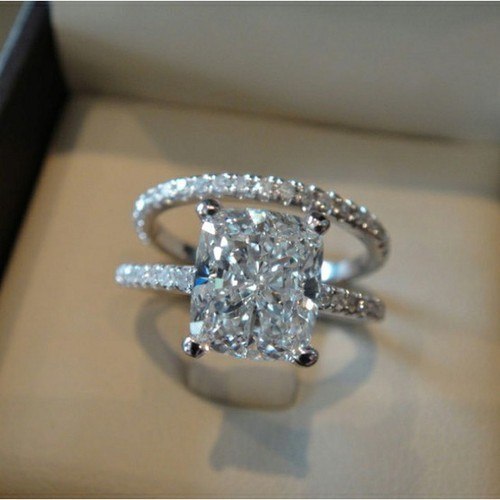 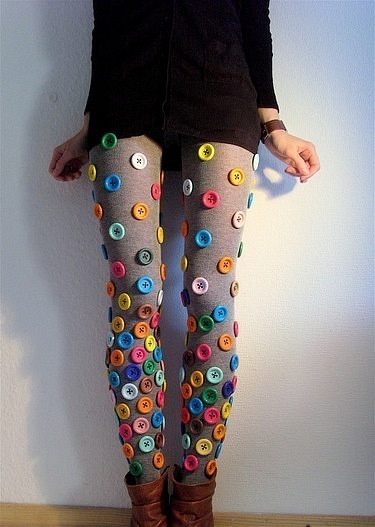 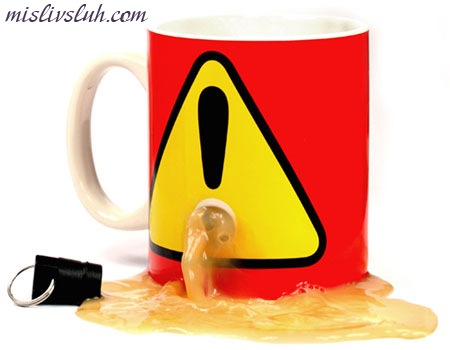 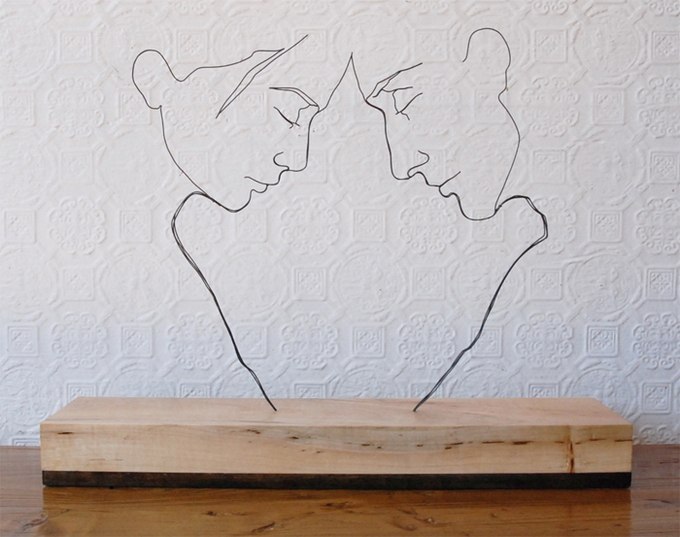 Види дизайну
Графічний дизайн
Індустріальний дизайн
Комп`ютерний дизайн
Дизайн інтер`єрів
Міський дизайн
Ландшафтний дизайн
Фітодизайн
Футуристичний дизайн
Рекламний дизайн
Фото-дизайн
Промисловий дизайн
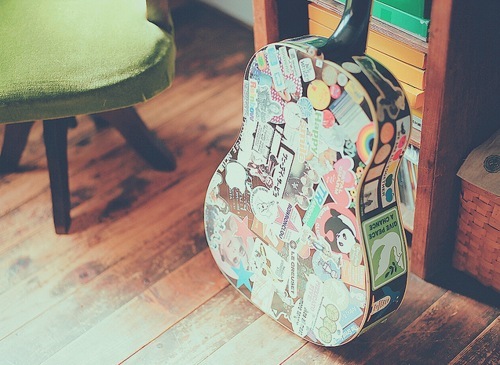 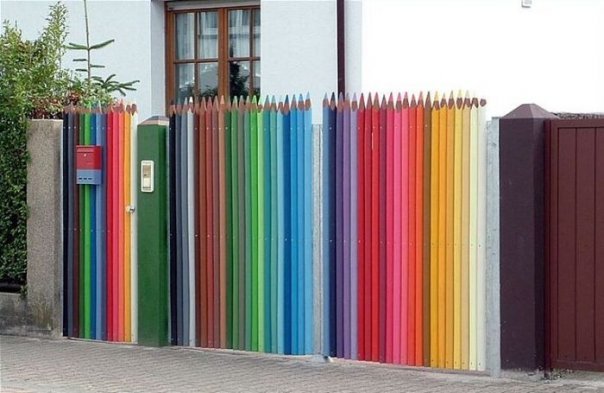 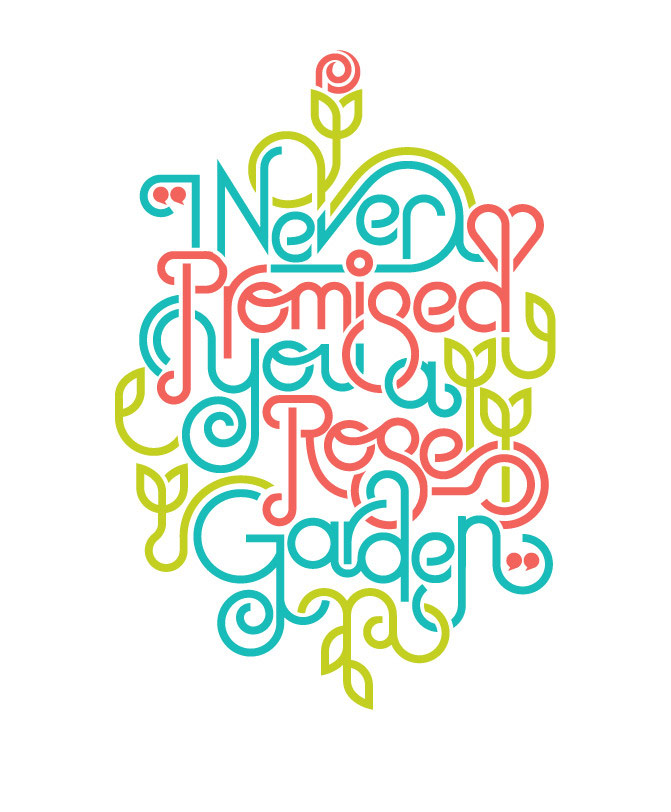 Графічний дизайн
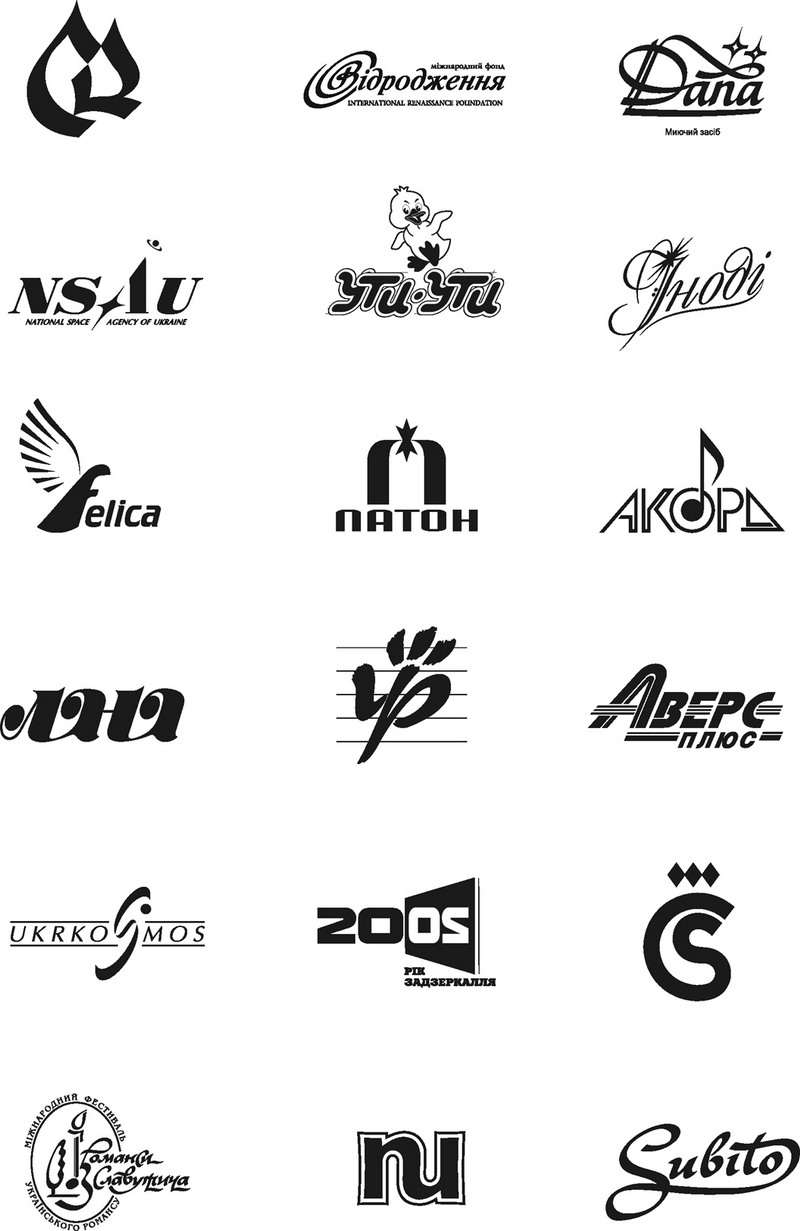 Оформлення книг, буклетів, плакатів…
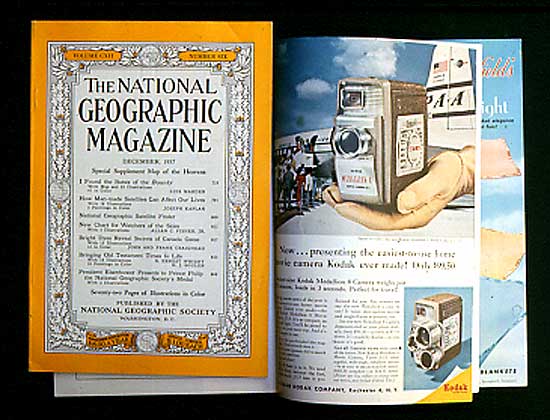 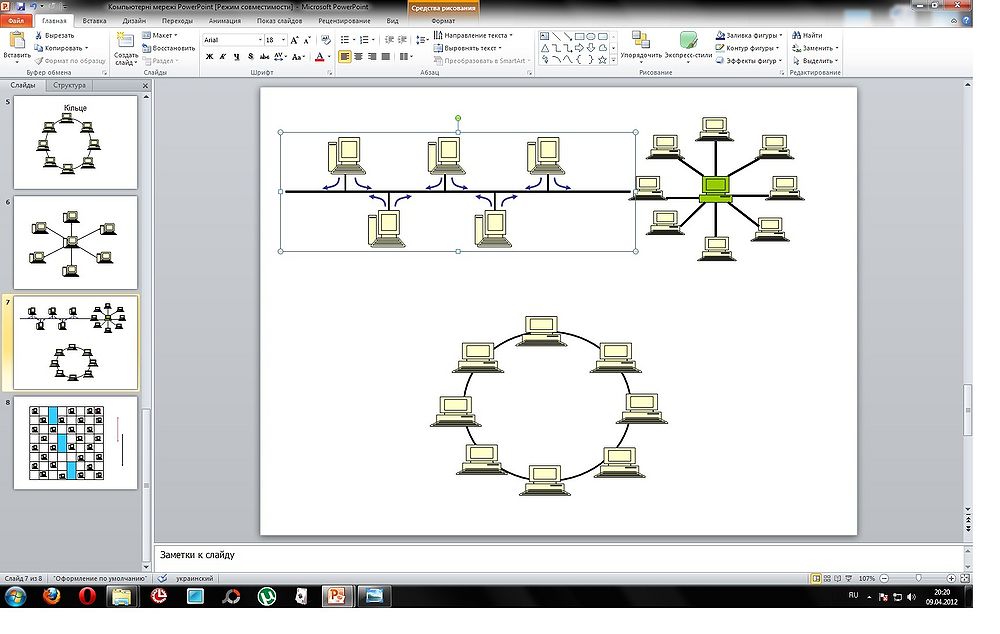 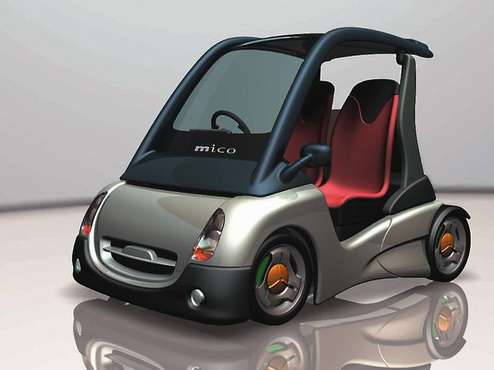 Індустріальний дизайн
Проектування предметів побуту:посуд, побутові прилади, відеоапаратура, меблі…
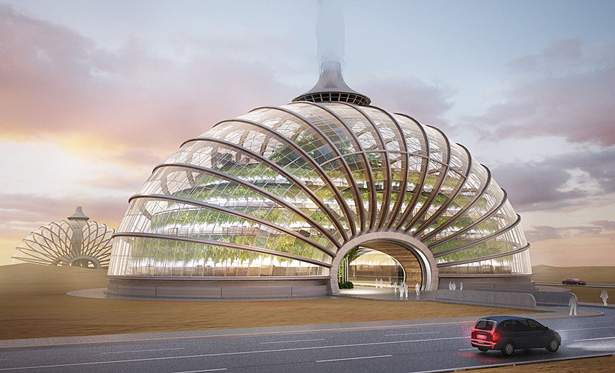 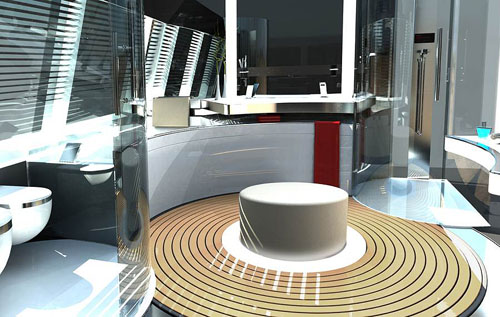 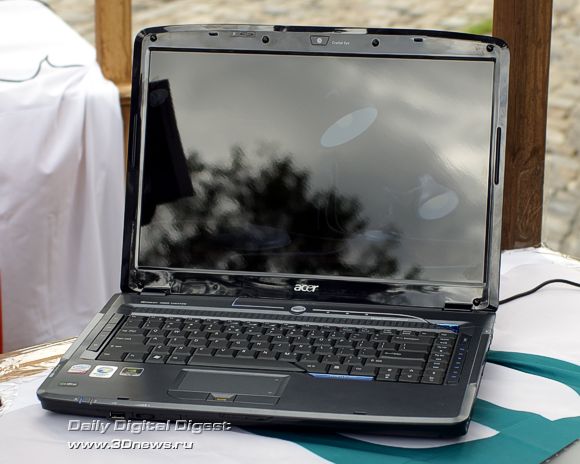 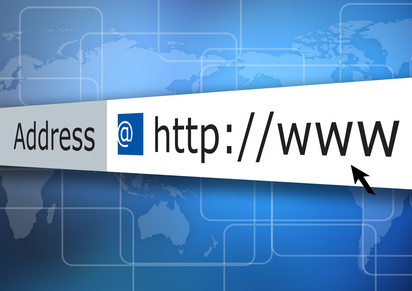 Web-дизайн
Основне завдання:
   створити продукт, я кий може зацікавити користувачів
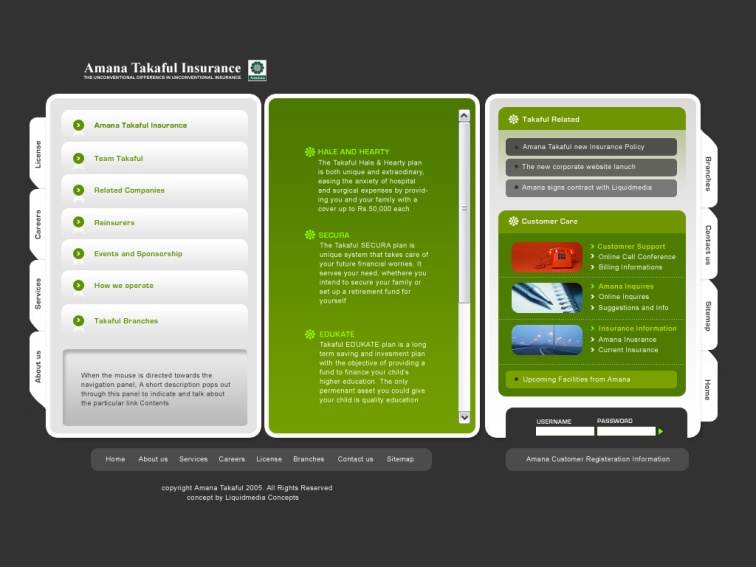 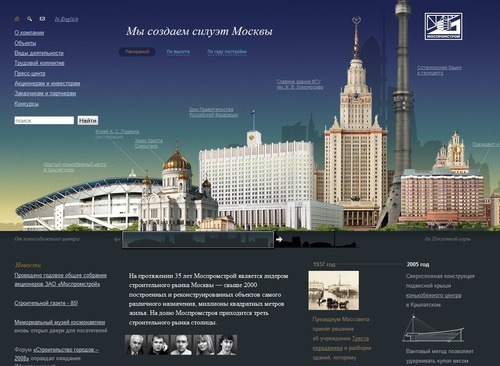 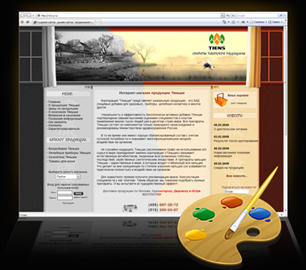 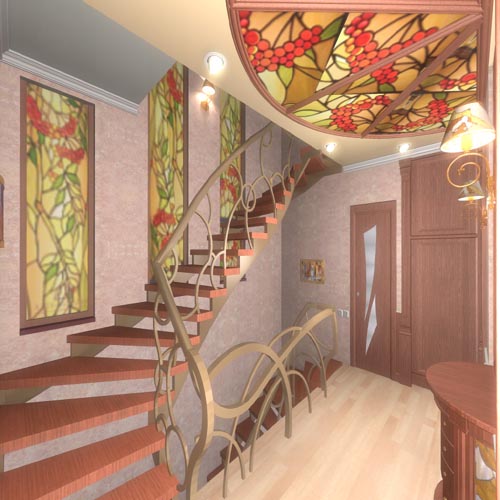 Дизайн інтер`єрів
Проектування інтє`рів та устаткування громадських та промислових приміщень, житлових просторів
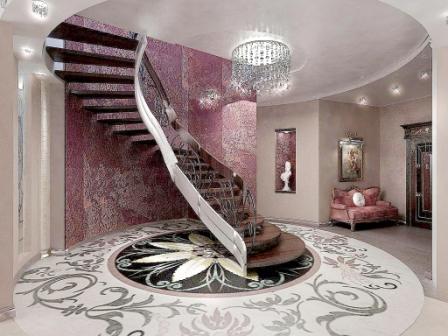 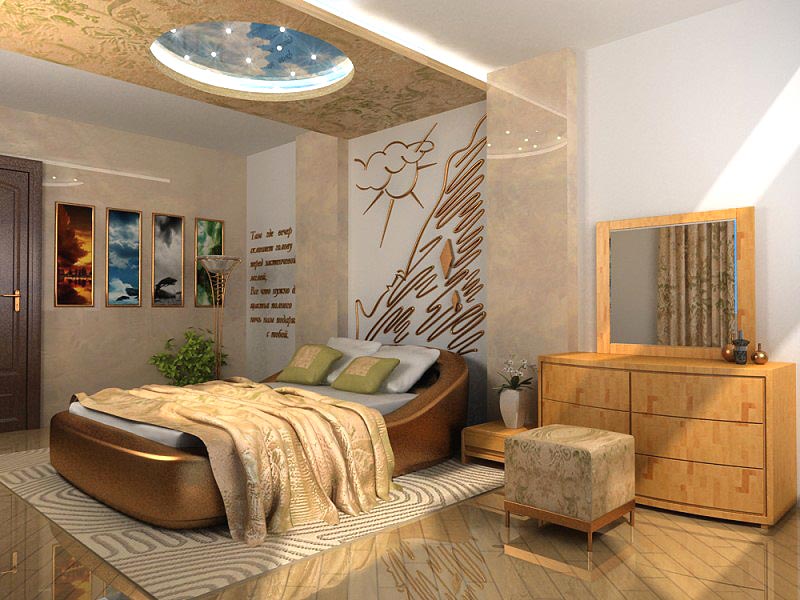 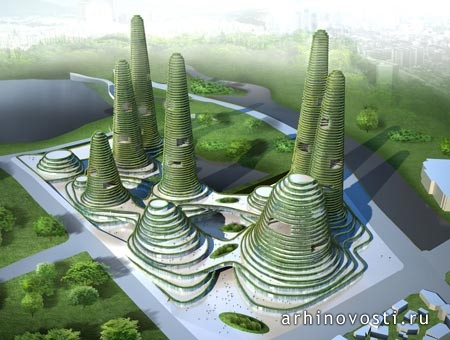 Міський дизайн
Розробка проекту на дизайн міста для Гванггуо (Корея)
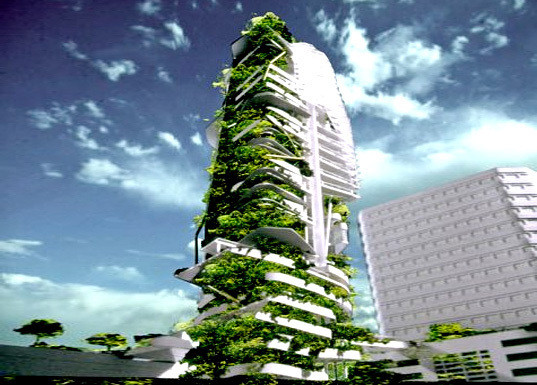 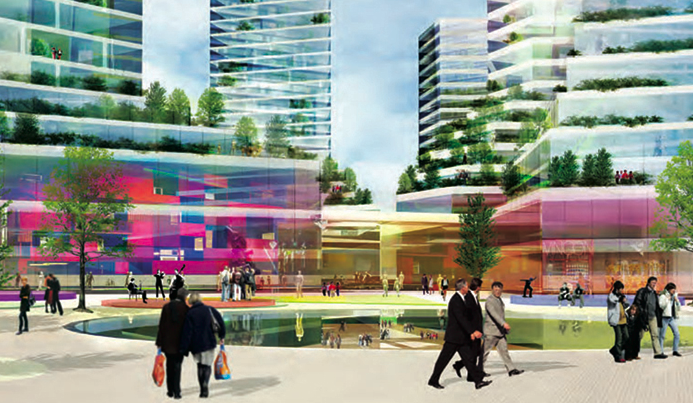 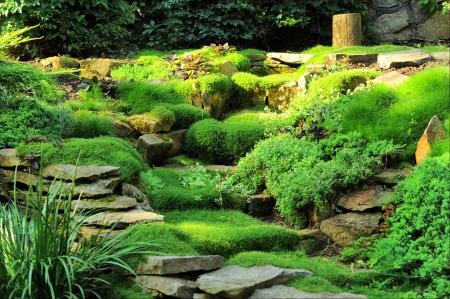 Ландшафтний дизайн
Озеленення, садово-пакові насадження;
Застосування малих архітектурних форм;
Створення гармонії країни.
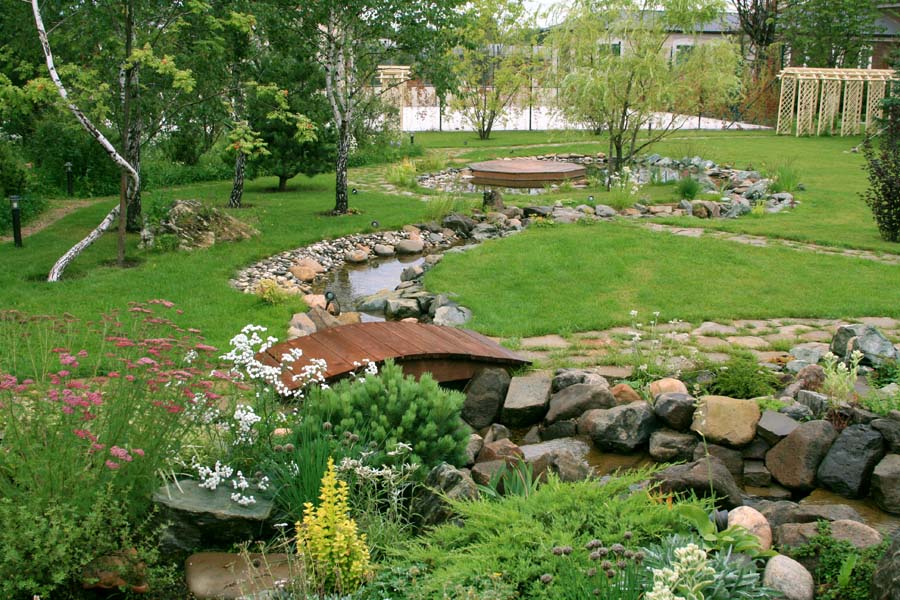 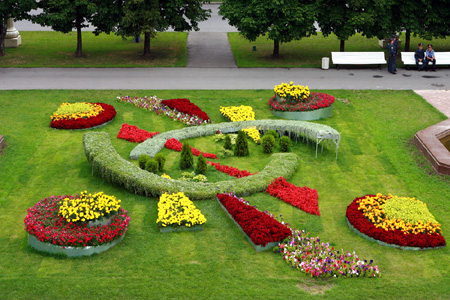 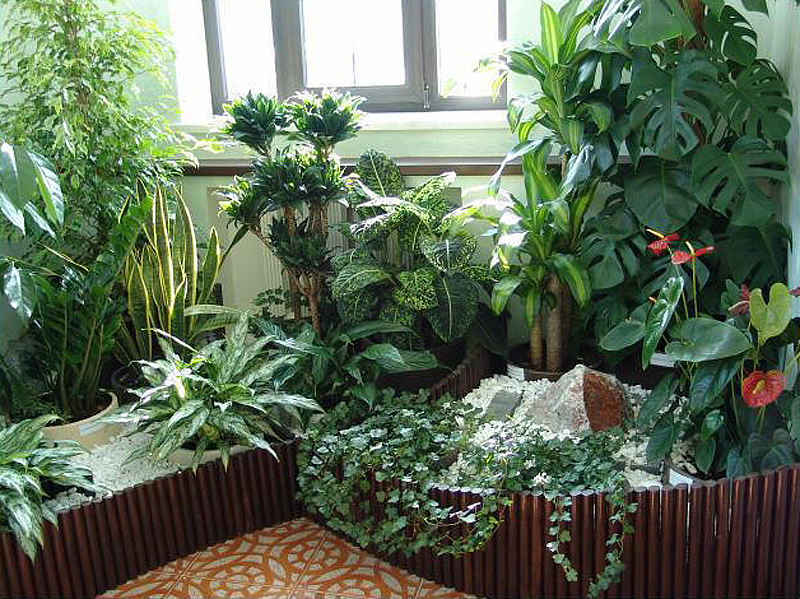 Фітодизайн
Введення рослин у дизайн інтер`єру
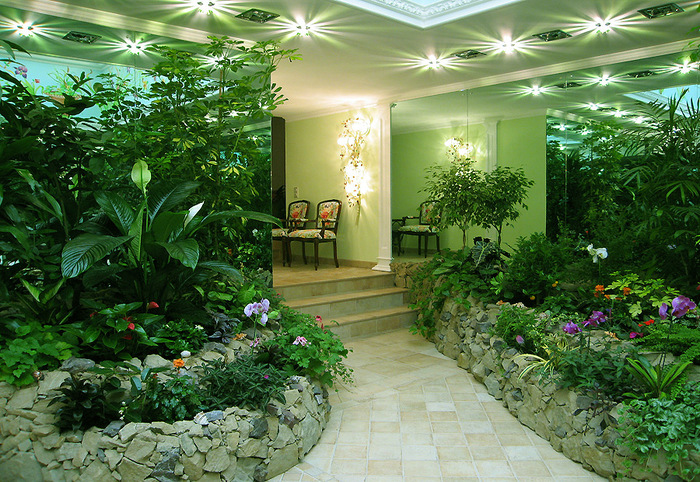 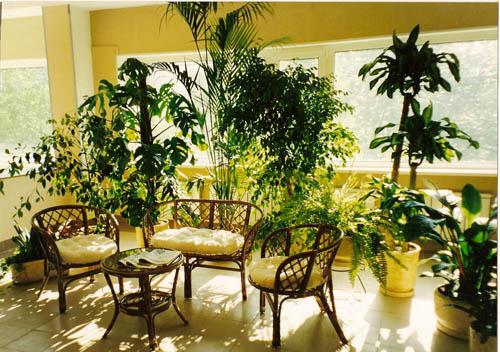 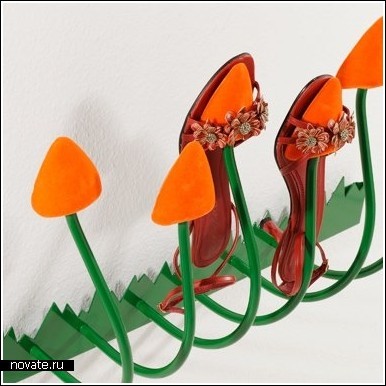 Футуристичний дизайн
Дизайн майбутнього
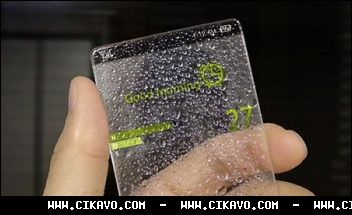 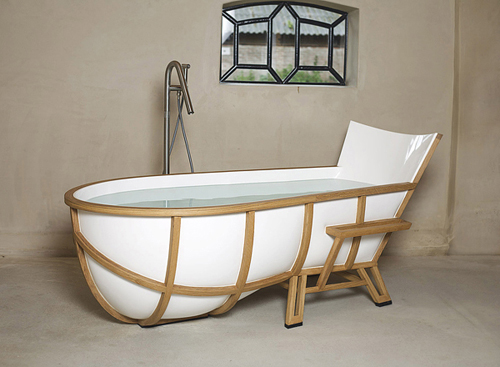 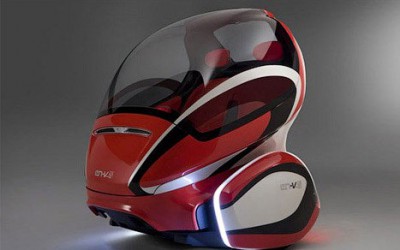 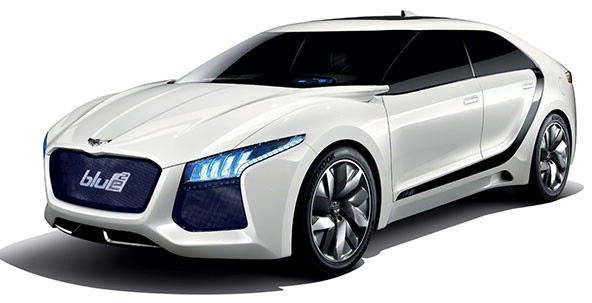 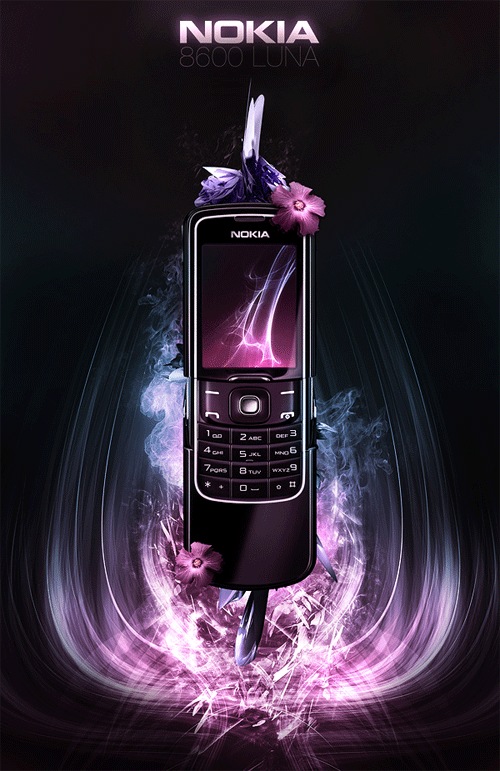 Рекламний дизайн
націлений на досягнення прибутку.
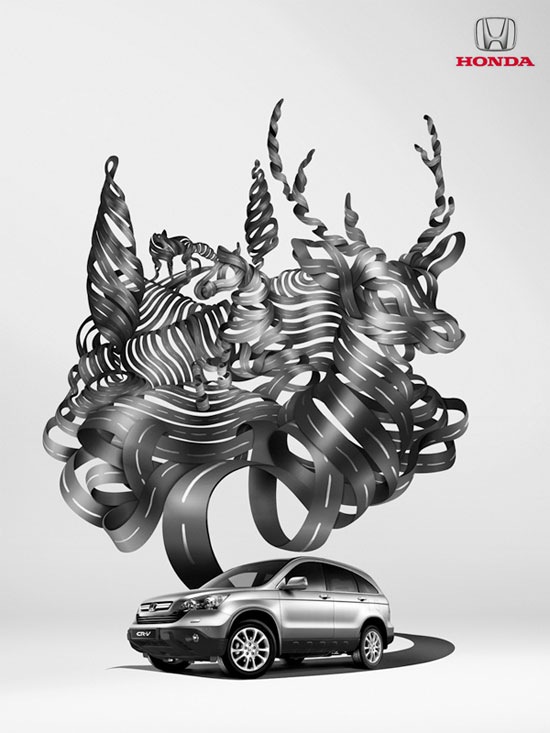 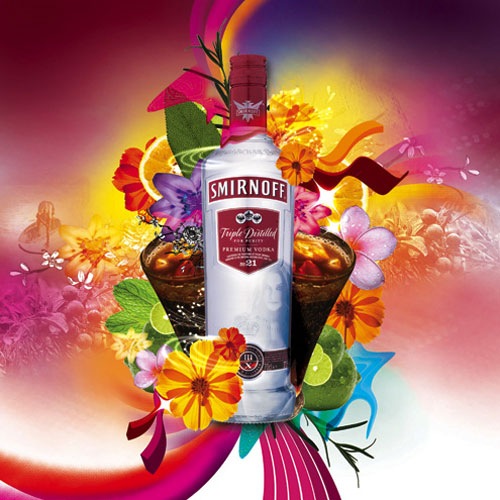 Фото-дизайн
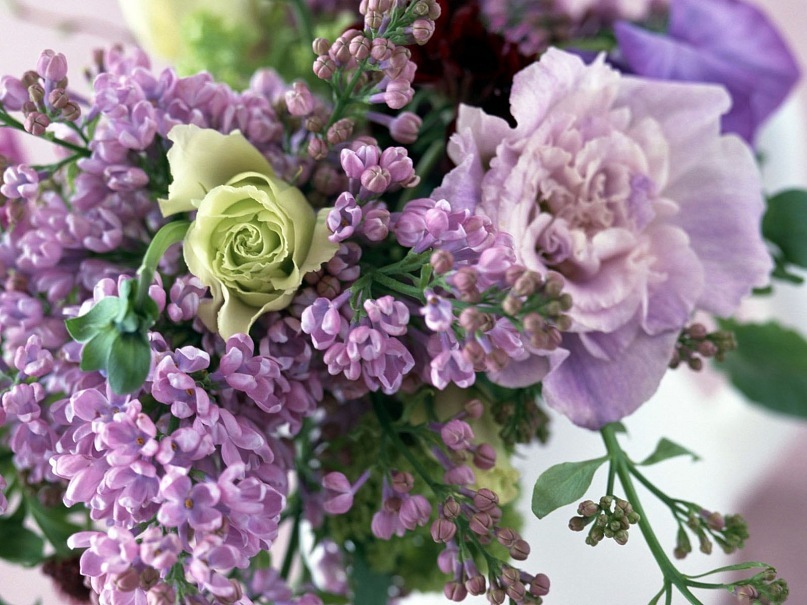 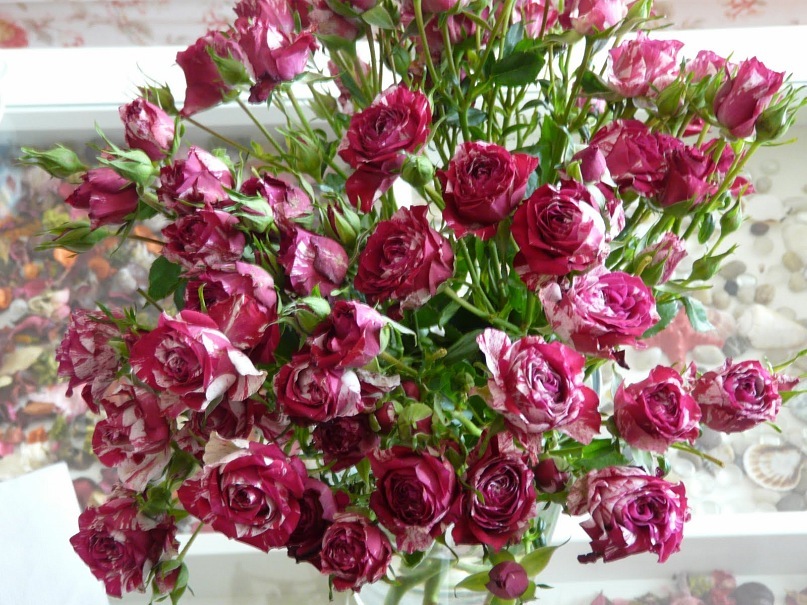 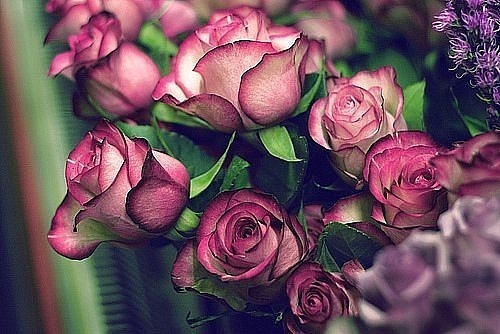 Промисловий дизайн
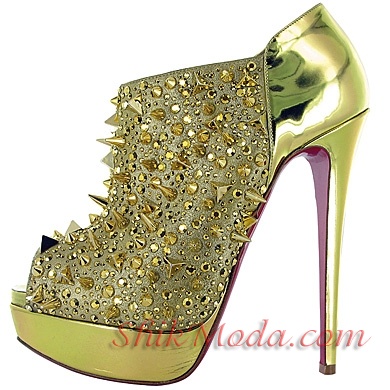 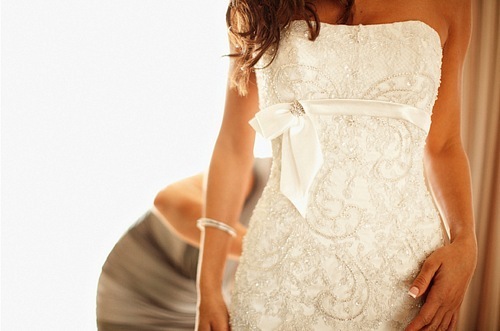